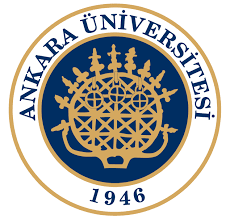 Sub-departamento de Língua Portuguesa | Faculdade de Línguas, História e Geografia | Universidade de Ankara
ISP 419 PORTEKIZ TARIHIHISTÓRIA DE PORTUGAL
José Ribeiro
jribeiro@ankara.edu.tr
SUMÁRIO:
The Armillary Sphere
National reconciliation;
The eastern empire;
The Portuguese in India;
The economic consequences of expansion;
The cultural impact.

Bibliografia:
Disney, A.R.; History of Portugal and the Portuguese Empire, Vol. 1: From Beginnings to 1807: Portuguese Empire (Volume 2,),Cambridge, 2009; 
Oliveira Marques, A Very Short History of Portugal, Tinta da China, 2018
Saraiva, Hermano José, Portugal: a Companion History, Carcanet,  1997
National reconciliation
“Dom Manuel I became known in history by the epithet ‘The Fortunate’. His
name is indissolubly linked to a period of active connection between West and East, which also produced an extraordinary burgeoning of the arts and
literature. On ascending the throne, he reinstated the House of Braganza,
slighted by his predecessor; in this way he propitiated the upper nobility, with whom the sovereign had been in a state of open warfare. At the same time, in 1496, he proscribed the expulsion of the Jews from the kingdom, initiating the delicate and painful settlement of the Sephardic issue.”
 (Saraiva, 1997, p.43)
The eastern empire
“Oriental spices, of inflated economic value, had many uses: as condiments, in preserving food, in the preparation of medicines, perfumes, glues, lacquers, varnishes, dyes, in the processes of tanning, and many others. These spices reached Europe by a variety of routes, such as via the Red Sea or Persian Gulf to Alexandria, where Venetian traders would take over distribution throughout Europe. The new maritime route via the Cape, obviating caravans and a host of intermediaries, allowed the Portuguese to sell the spices at a much lower price..”
 (Saraiva, 1997, p.44)
The eastern empire
“Eastern trade involved unusual difficulties, for the traffic had long been dominated by Muslims, who, not unnaturally, sought to exclude competition, and to this end would go to any lengths. At first they stirred up trouble with the Indian princes, and later solicited the support of Turkish squadrons in an attempt to chase the Portuguese intruders from their patch – the Indian Ocean. Pedro Álvares Cabral had bombarded Calicut as early as 1500 for refusing to sell him spices; but this was only the opening salvo in hostilities which were to drag on for a century and a half.”
 (Saraiva, 1997, p.44)
The Portuguese in India
“India’ was the topographical name at first used by the Portuguese to describe
Asia and the Orient in general, from the East Africa coast to Japan. Throughout
this vast area the Portuguese established settlements: these might be forts, or
factories (the name applied to a trading station), or ports with which they traded
and where they then chose to put down roots. The most impressive document
describing the spontaneous proliferation of settlements beyond any official
pattern is the Peregrinação of Fernão Mendes Pinto, a fascinating volume
composed by an adventurer who acted out the roles of pirate, diplomat and
missionary, and who was several times shipwrecked or taken prisoner.
The main seat of Portuguese power in Asia was Goa, taken by Afonso de
Albuquerque in 1510, which was to remain in Portuguese hands until 1960,
when it was invaded by the Indian army.”
 (Saraiva, 1997, p.45)
The economic consequences of expansion
“The deficit in the balance of trade continued to
widen, although disguised by the re-export of foreign goods. Even if local
manufacturers maintained their output, they showed no increase in production.
An emergency economy set in, with the State focusing its attention on wealth
originating overseas, and distancing itself from domestic problems. In the
countryside the rural community found itself increasingly cut off, with its
standard of living falling. Things had little changed, when in 1580, two Venetians
visiting Portugal described the lower orders as surviving on a scanty fare of
salty sardines, brown bread, and very little else..”
 (Saraiva, 1997, p.48)
The cultural impact
“The sheer quantity and quality of its output made the sixteenth century the
‘Golden Age’ of Portuguese literature. Among representative figures of this
cultural renaissance were Gil Vicente, both playwright and goldsmith, whose
dramas acutely analysed the changing mores of the period; Fernão Mendes
Pinto, previously mentioned, who, attracted by the personality of Francis Xavier,
himself briefly became a Jesuit novice, and whose Peregrinação vividly
describes his extraordinary experiences in the Orient and the contrasting
characteristics of Portuguese and various Oriental cultures; and Luís de Camões
(anglicized as ‘Camoens’), a member of the gentry, who to avoid the backlash
from amorous adventures became an expatriate in the Orient, where he
composed Os Lusíadas (The Lusiads), the first modern epic, using classical
forms but dealing with contemporary subject-matter.”
 (Saraiva, 1997, p.49)